Ngộ Không thật
Ngộ Không giả
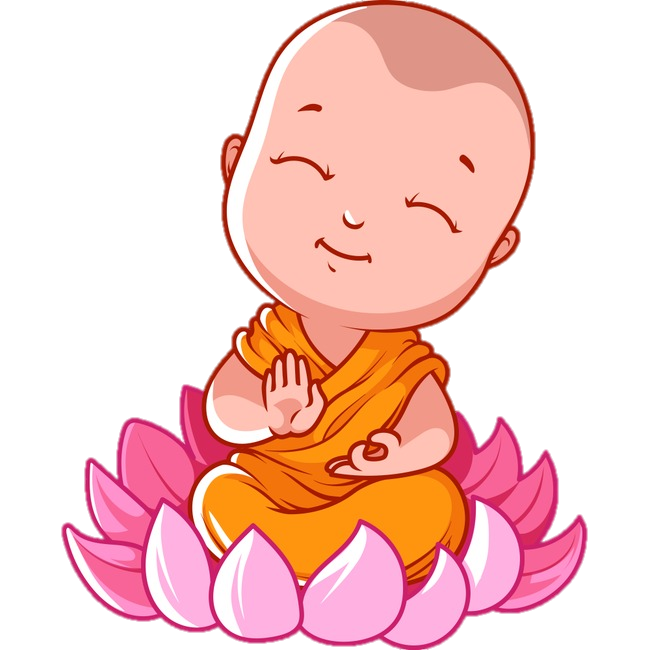 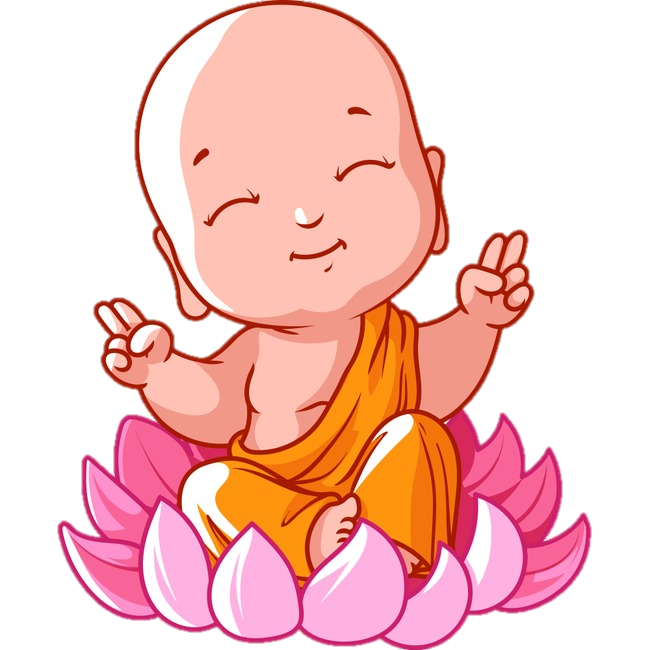 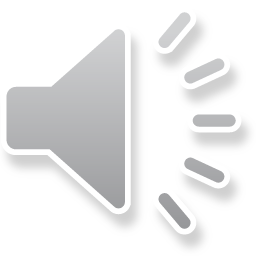 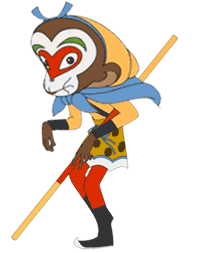 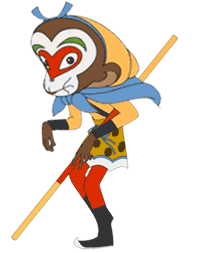 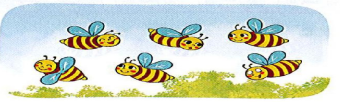 Có mấy con ong
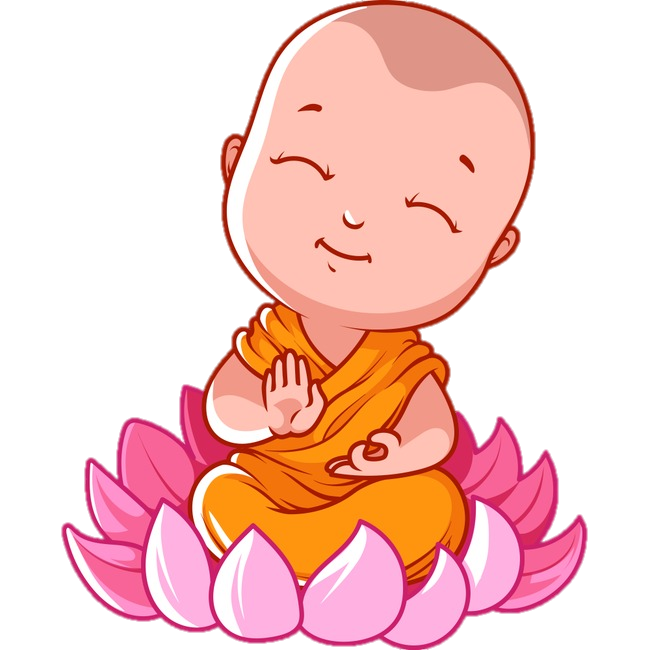 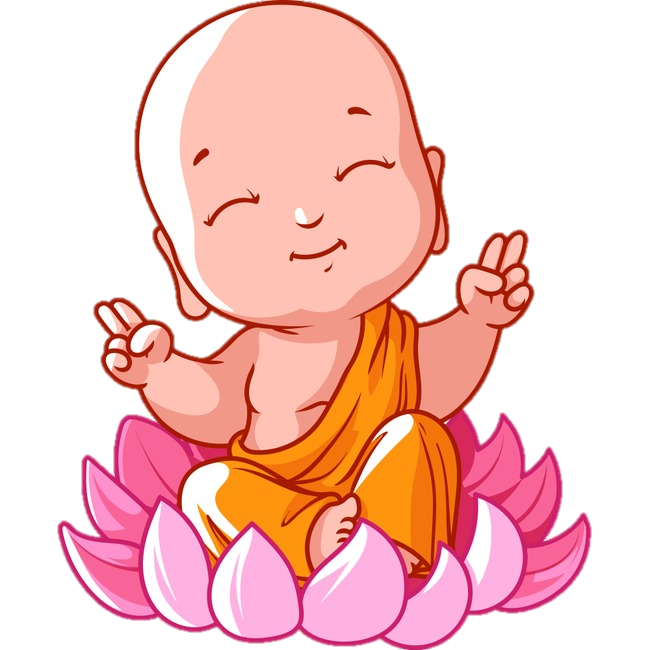 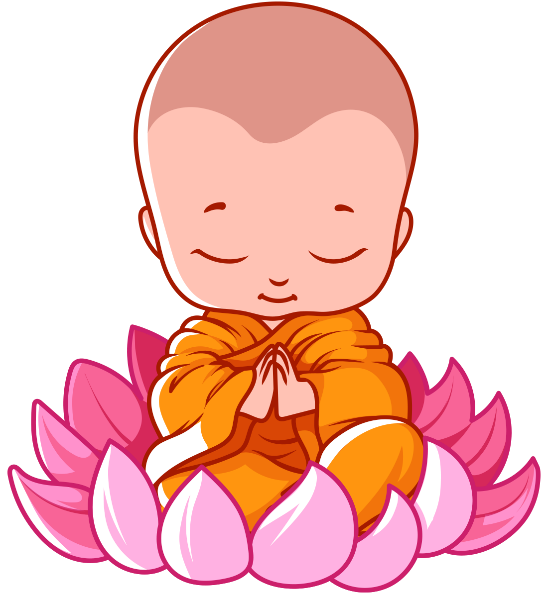 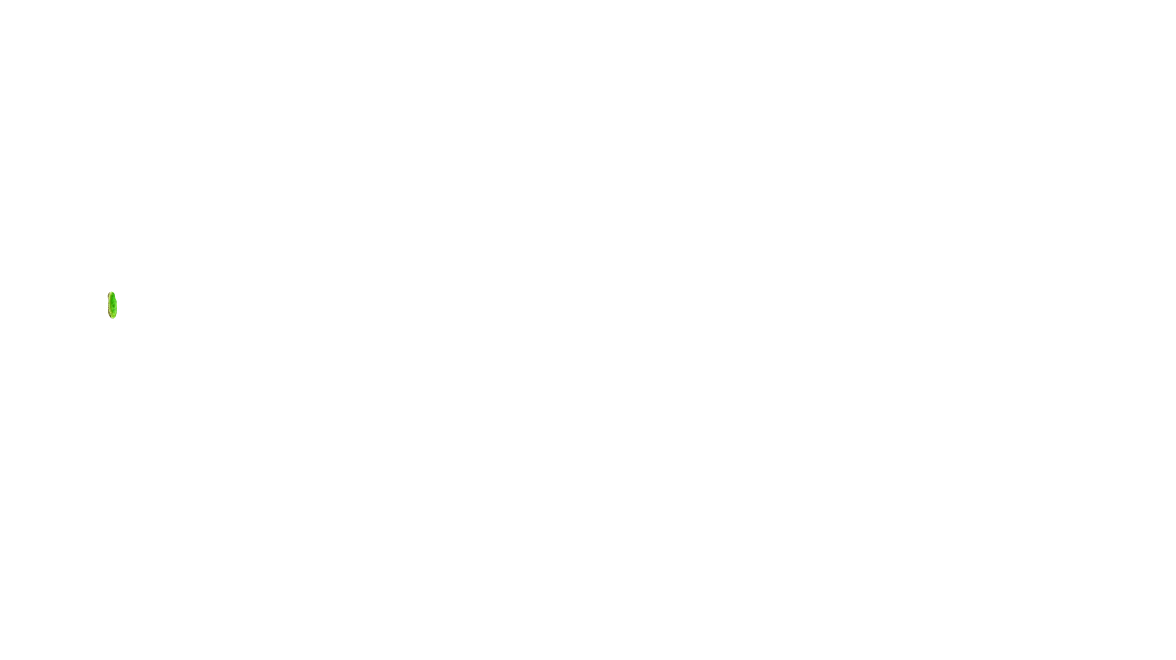 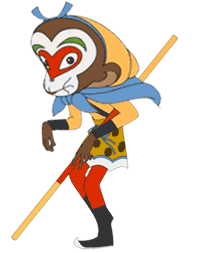 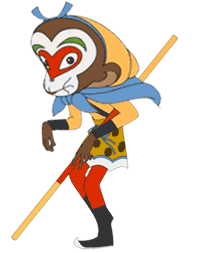 CHỌN SAI RỒI BỌN TA ĐI ĐÁNH TIẾP ĐÂY
A. 6
B. 7
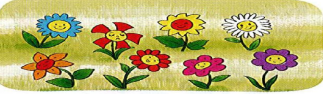 Có bao nhiêu bông hoa?
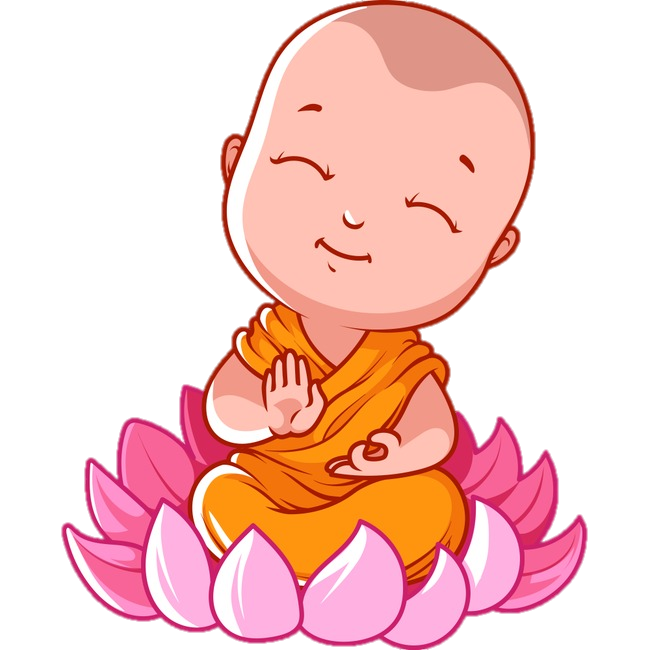 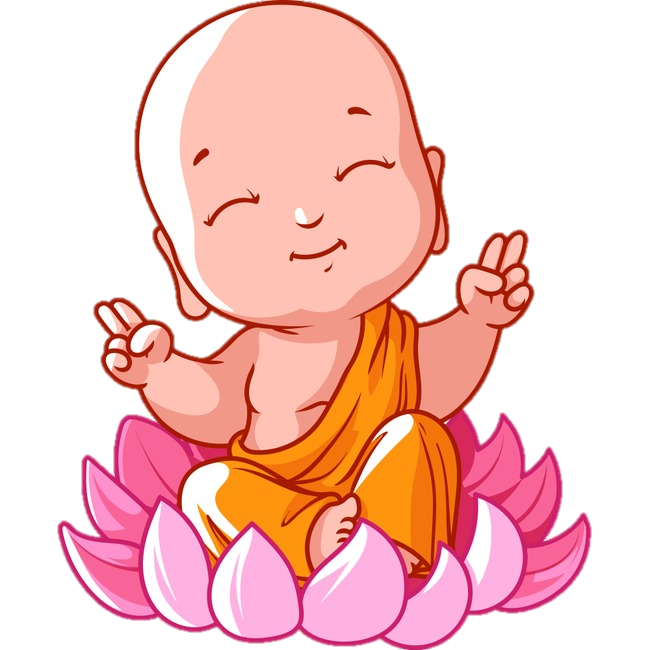 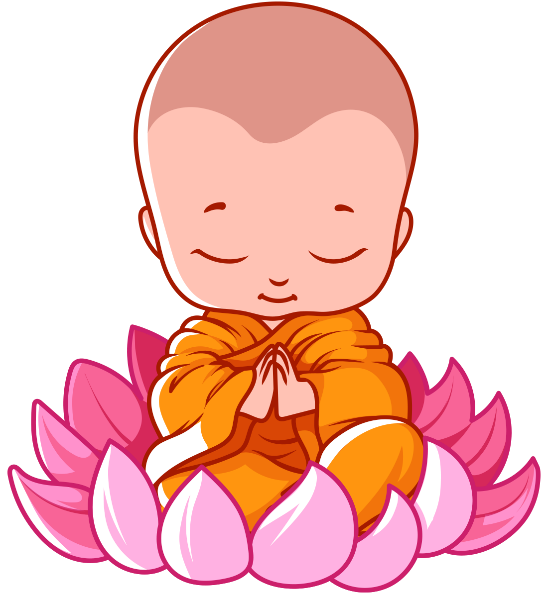 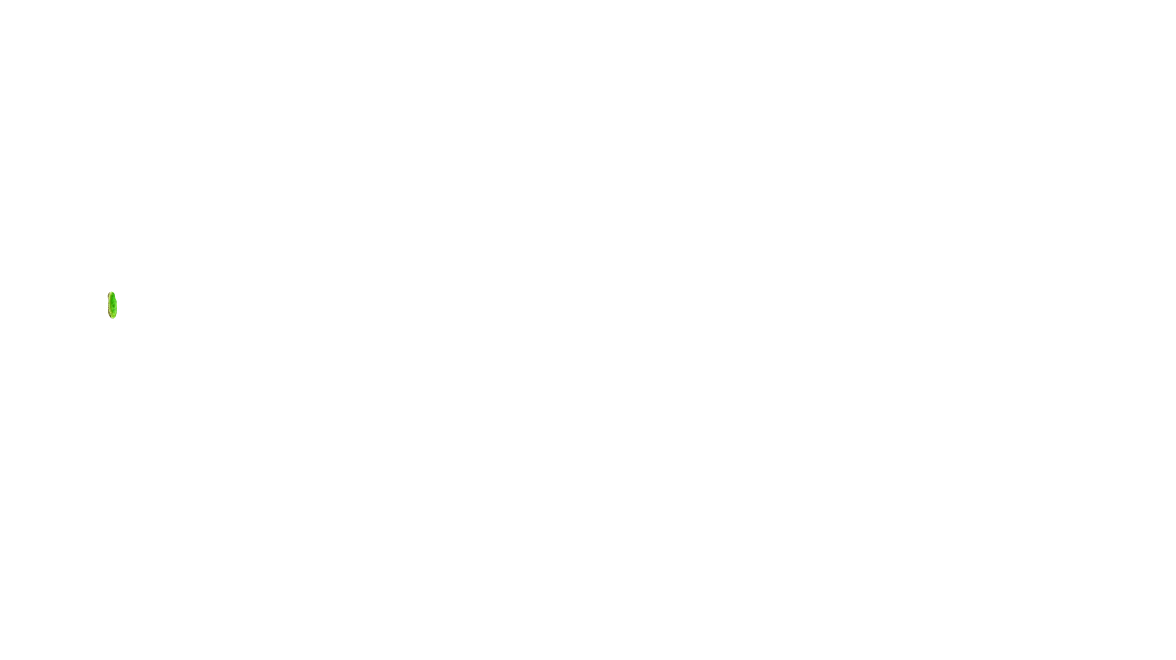 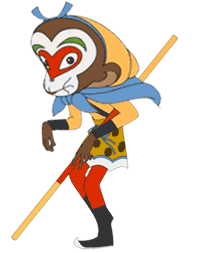 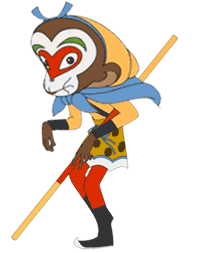 CHỌN SAI RỒI BỌN TA ĐI ĐÁNH TIẾP ĐÂY
A. 7
B. 8
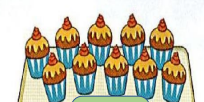 Có bao nhiêu cái bánh?
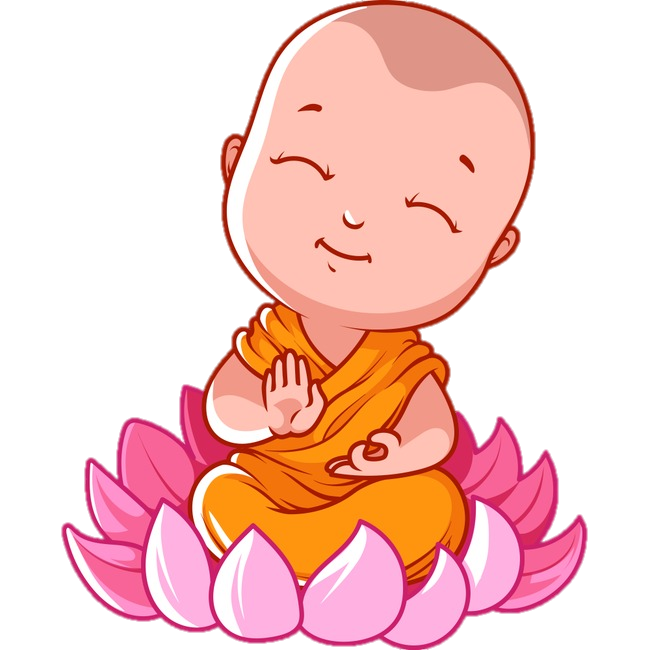 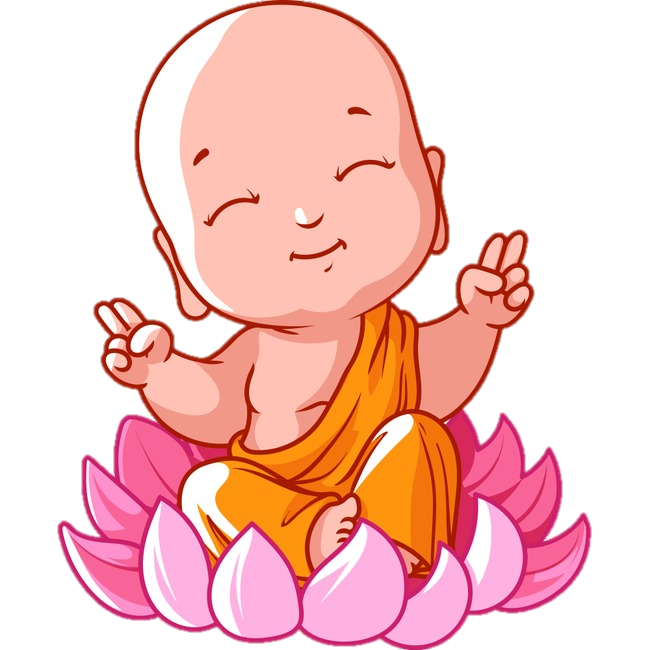 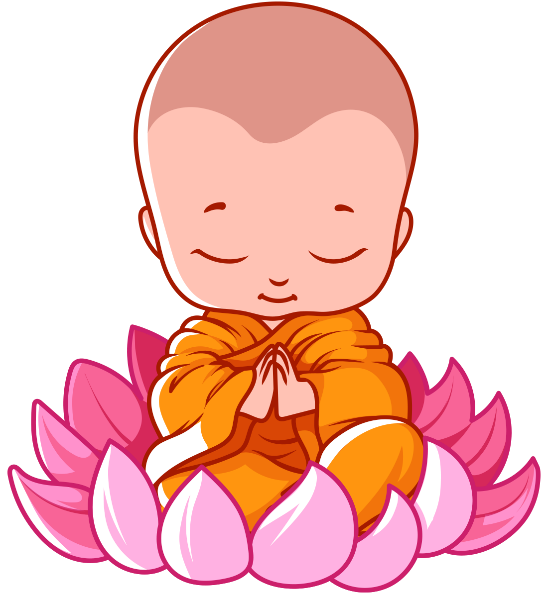 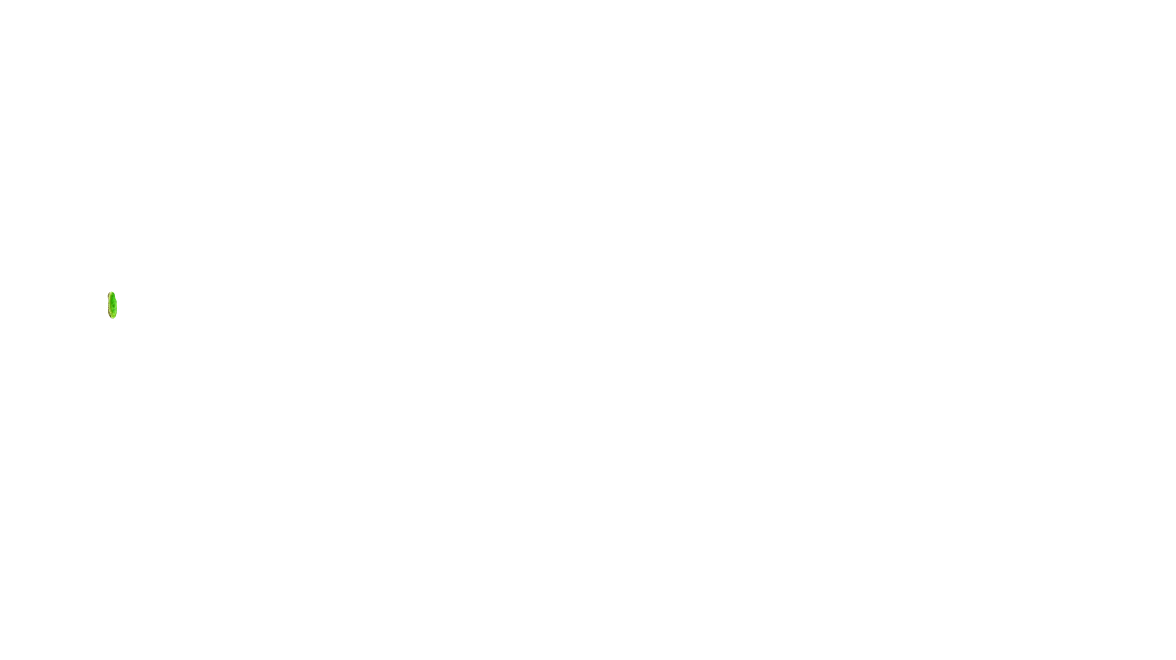 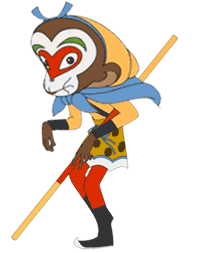 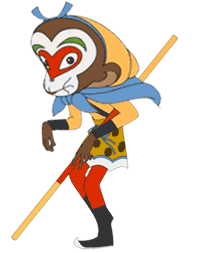 CHỌN SAI RỒI BỌN TA ĐI ĐÁNH TIẾP ĐÂY
A. 9
B. 10
CHỦ ĐỀ 1
Các số từ 0 đến 10
BÀI 3: Nhiều hơn, ít hơn, bằng nhau
TIẾT 1
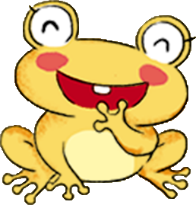 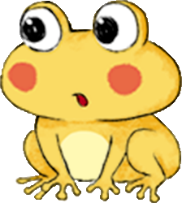 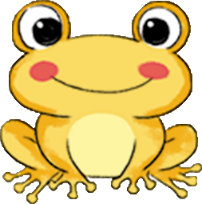 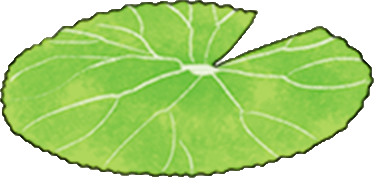 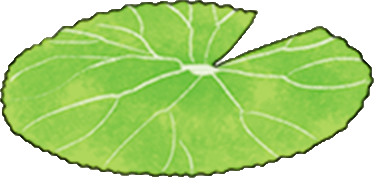 Kết luận:
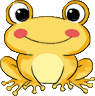 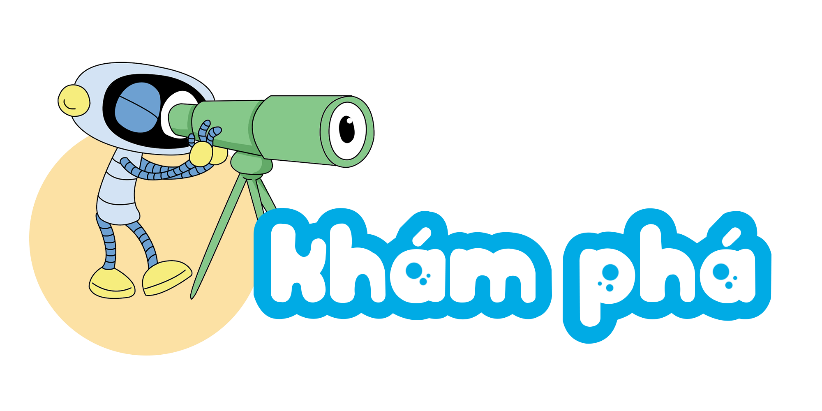 Số ếch nhiều hơn số lá
Số lá ít hơn số ếch
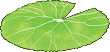 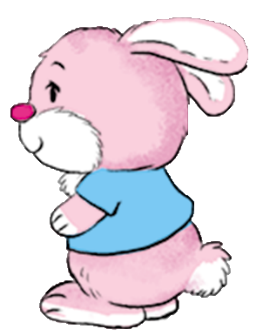 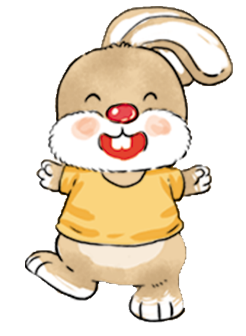 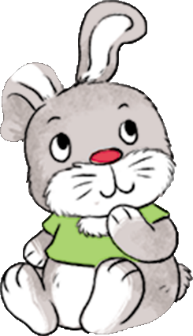 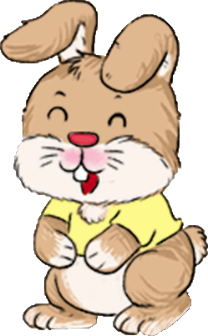 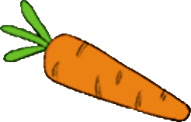 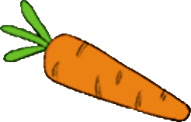 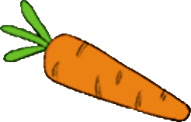 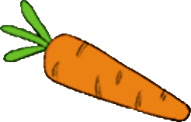 Kết luận:
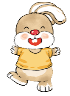 Số thỏ bằng số cà rốt
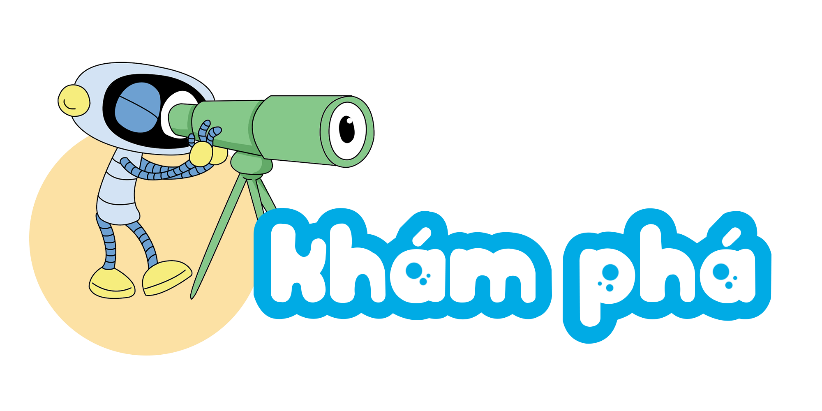 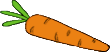 Số cà rốt bằng số thỏ
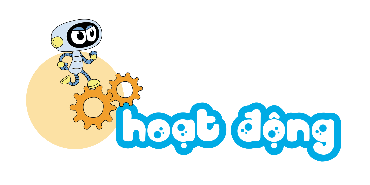 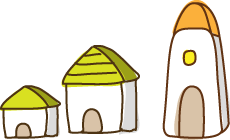 1. Số bướm nhiều hơn hay số hoa nhiều hơn?
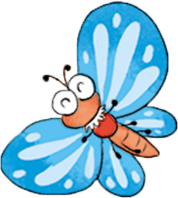 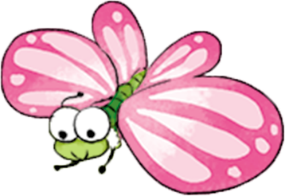 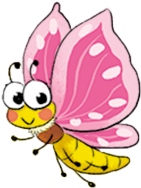 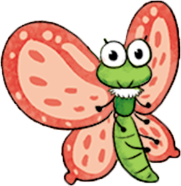 Kết luận:
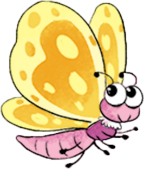 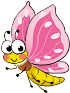 Số bướm nhiều hơn số hoa
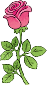 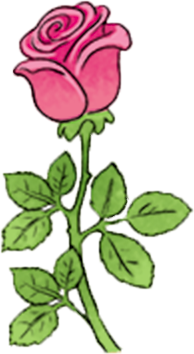 Số hoa ít hơn số bướm
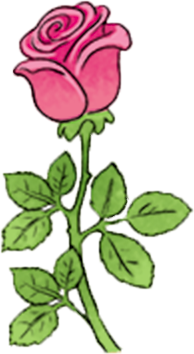 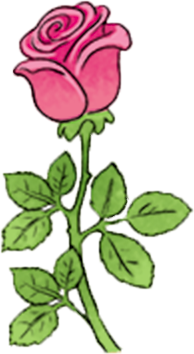 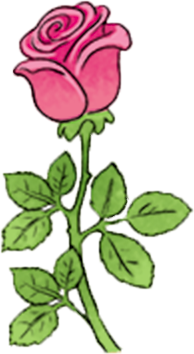 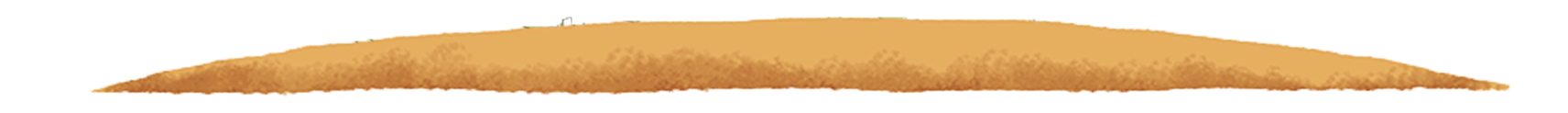 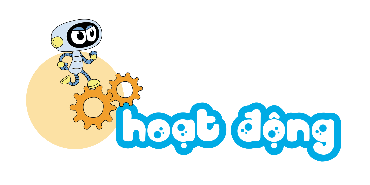 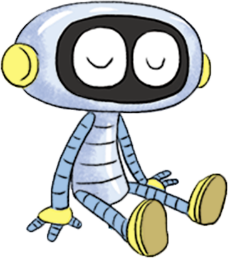 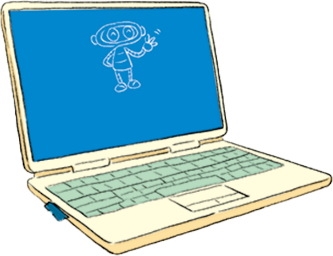 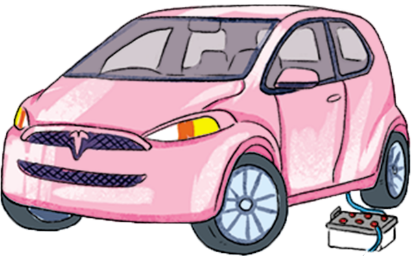 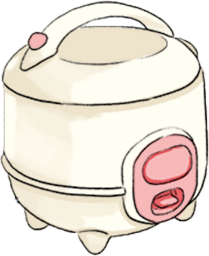 2. Chọn đáp án đúng.
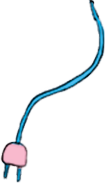 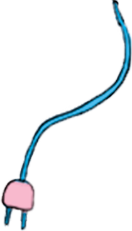 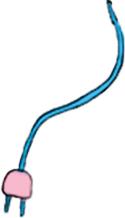 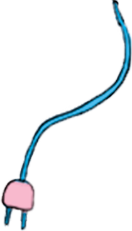 Số ổ cắm nhiều hơn số đồ vật.
A.
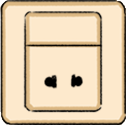 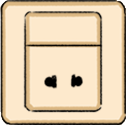 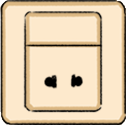 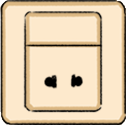 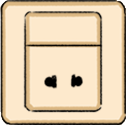 B.
Số đồ vật nhiều hơn số ổ cắm.
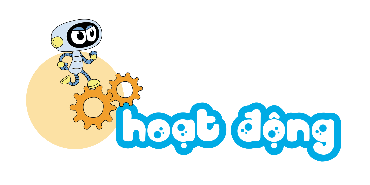 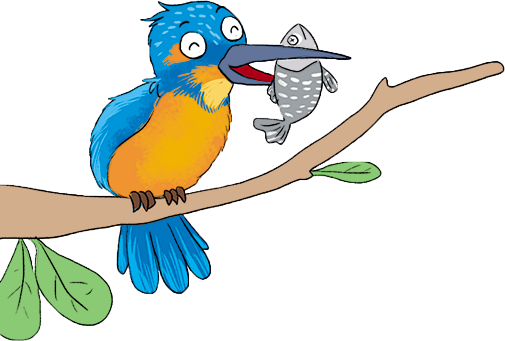 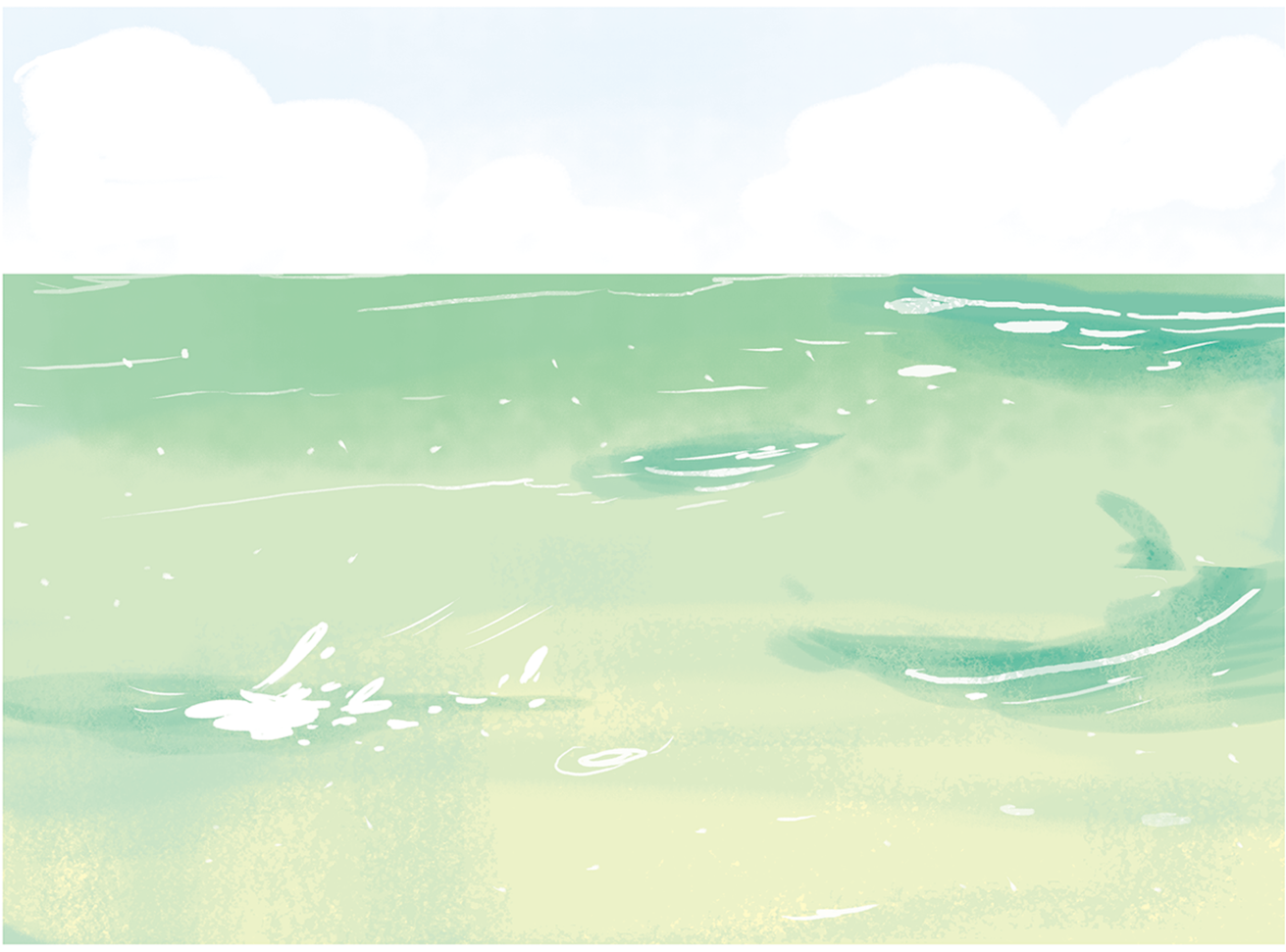 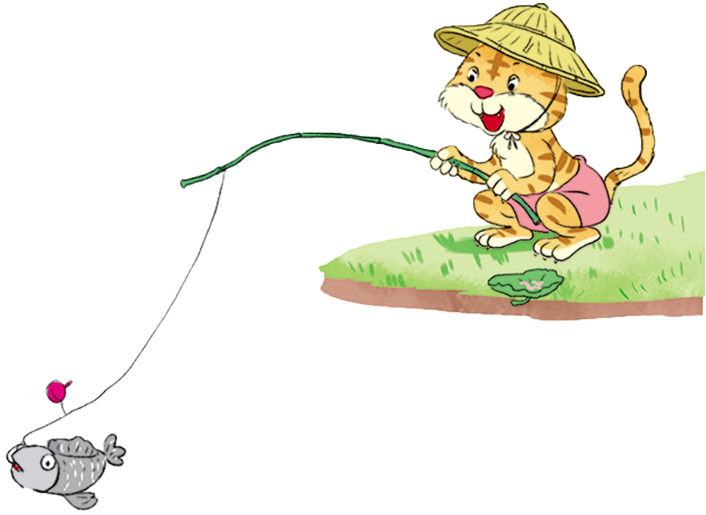 3. Chọn đáp án đúng.
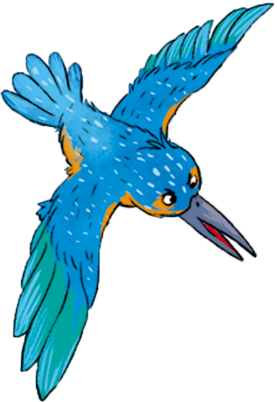 Số chim nhiều hơn số cá.
A.
Số chim bằng số cá.
B.
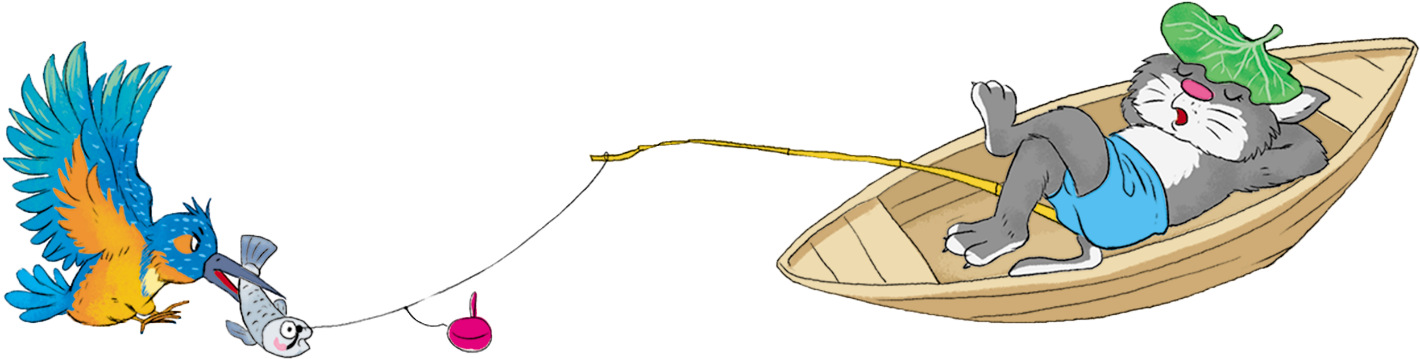 Số cá ít hơn số mèo.
C.
Củng cố bài học
Hương Thảo: tranthao121004@gmail.com